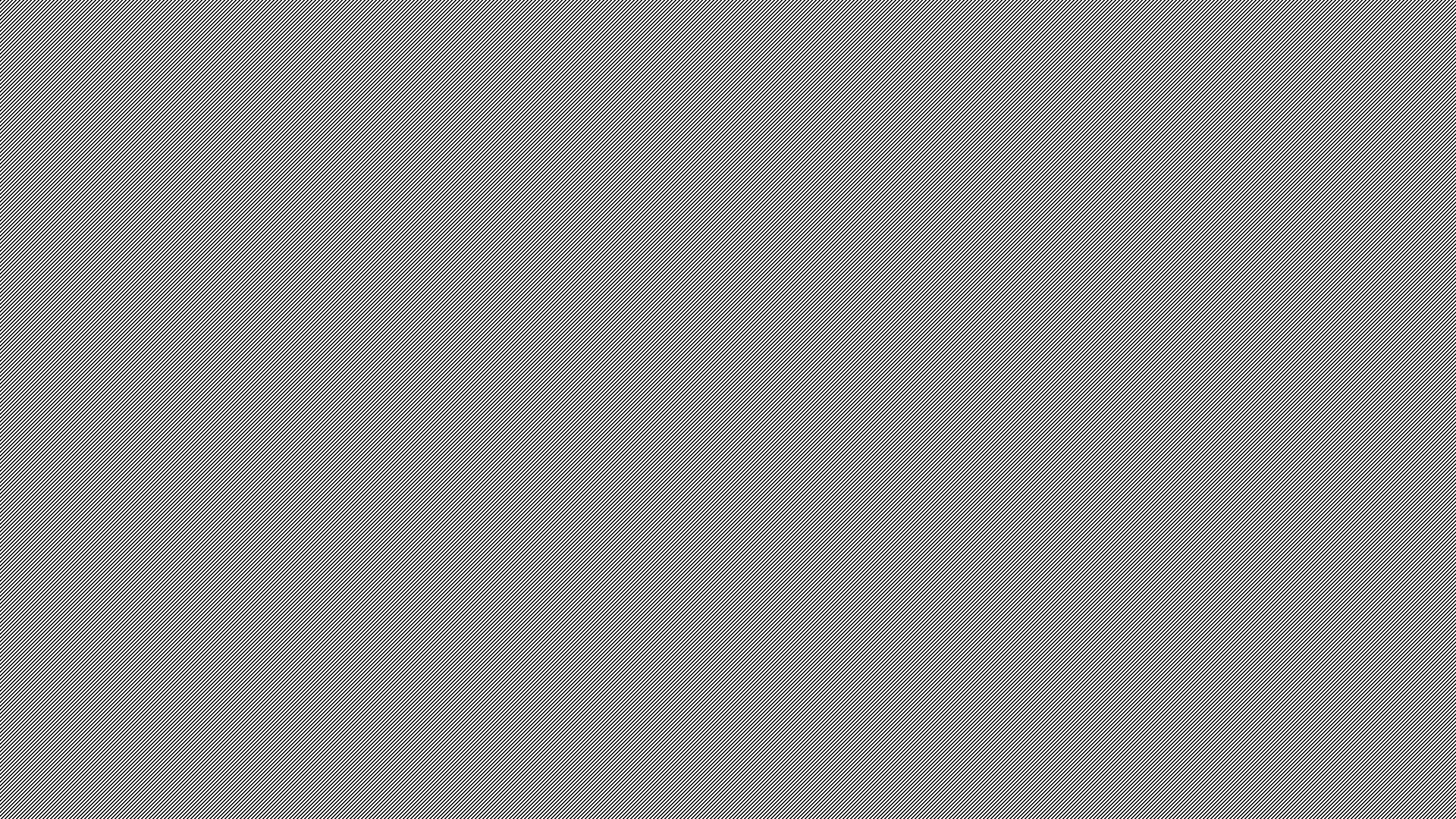 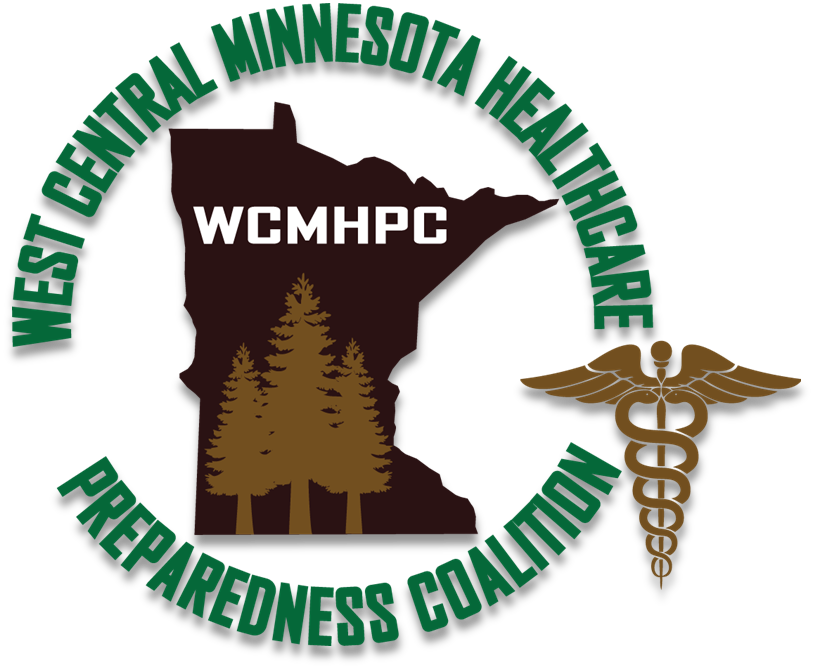 2020/2021 Goal Setting
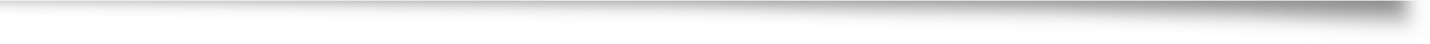 10 Jan 2020
Required Deliverables
Coalition Surge test – annually  (completed for 2020) 
Hazard Vulnerability Analysis – annually   (scheduled January)
Clinical Advisor identified – sharing with Central region
Create a sustainability plan
By FY 2021, each HCC should assist members with developing the ability to rapidly alert and notify their employees, patients, and visitors to provide situational awareness, protect their health and safety, and facilitate provider-to-provider communication
[Speaker Notes: All HCC funded projects must be tied to a hazard or risk in the HVA or a gap in an exercise]
Required deliverables continued
FY2021 Updated Continuity of Operations plan 
FY2021 Supply Chain Integrity Assessment
FY2022 HCC Recovery Plan
FY2020 Burn surge plan update (validation/tabletop discussion)
FY2021 Infectious disease plan (validation/tabletop discussion)
FY2022 Radiation Emergency Surge plan (validation/tabletop discussion)
FY2023 Chemical Emergency Surge plan (validation/tabletop discussion)
Required deliverables continued
FY2021 Regional Exercise incorporating the Crisis Standards of Care plan
Surge estimator tool – annually (completed in 2019)
FY2021 Incorporate Alternate Care Sites into response planning
Knowing the required stuff ……….
What do WE want to do?
Exercises?
Trainings?
Education?

Special projects?

LONG TERM CARE
EMS
HOME HEALTH HOSPICE
WITH PUBLIC HEALTH
WITH EMERGENCY MANAGEMENT